History Alive – French Revolution
Pictures and Questions
How did Louis XIV use the palace to increase his power?How does this relate to the themes of this unit?
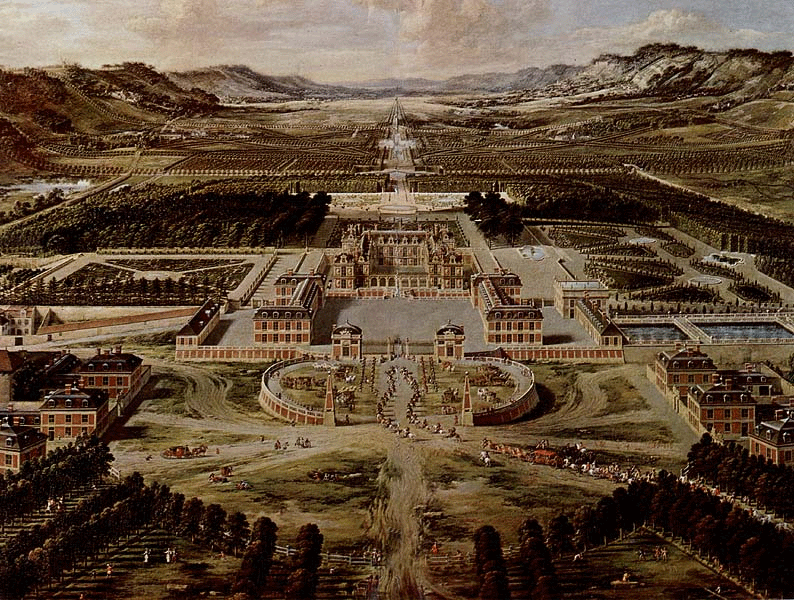 End of Round 1 Questions
How does it feel to be “born” into a role you cannot change?
What are some of the advantages of organizing a society in this way? What are some disadvantages?
What do you think should be done to save the French nation?
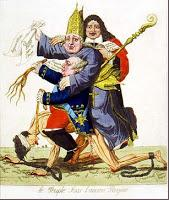 What does this
Pictures tell us
About French
Society?
Does this 
Remind us of any
Other societies
We’ve studied?
The Estates General: Good idea? Bad idea?
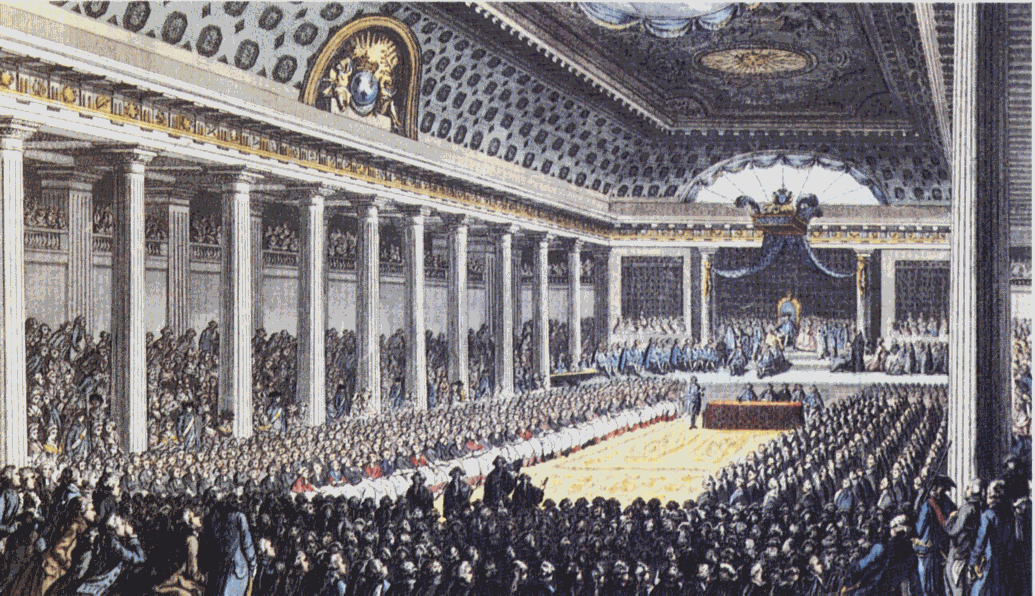 The End of Round 2
Was the King’s choice of how he dealt with the Estates General a good choice? What should he have done? Why?
Does this remind you of any other time in history?
The Tennis Court Oath
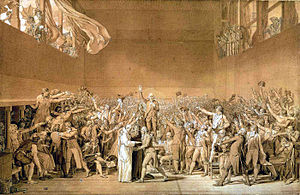 Storming of the Bastille
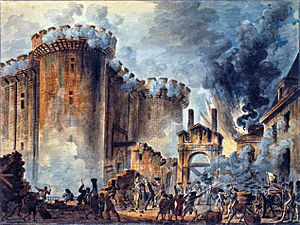 The March on Versailles
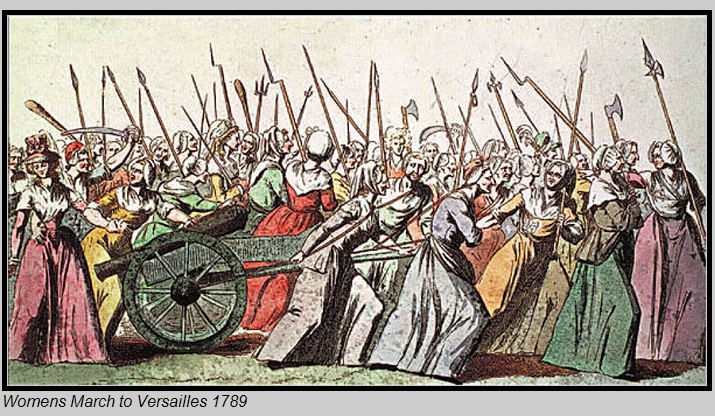 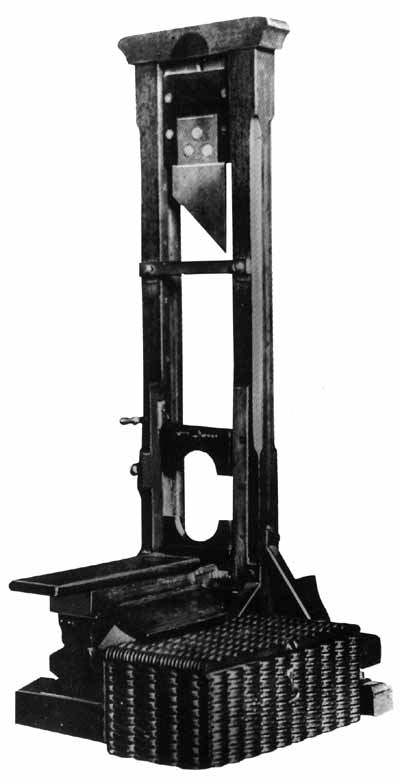 The End of Round 3
Was it inevitable that Napoleon come to power? Why or why not?
Did Robespierre have to die?
The Execution of Louis XVI
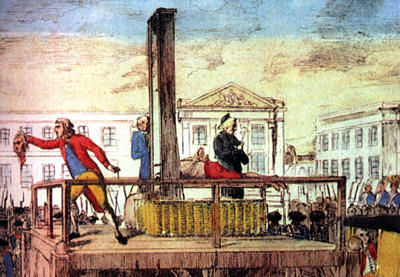 The Death of Robespierre
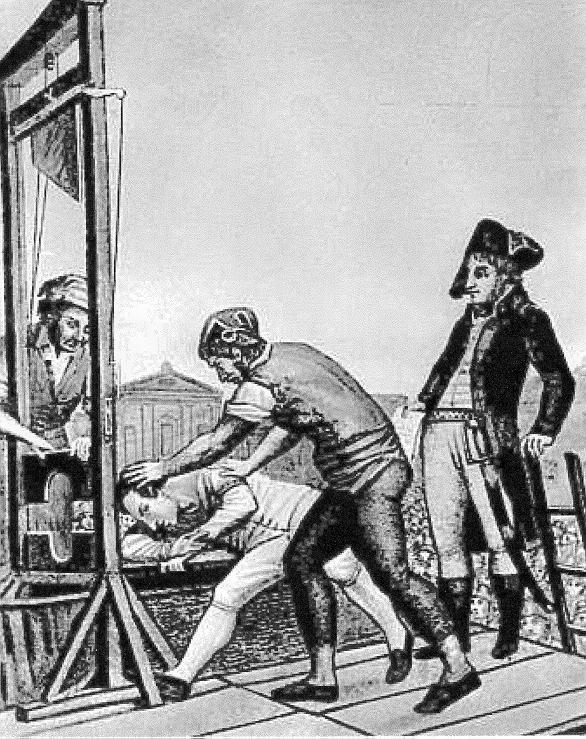 The Coronation of Napoleon
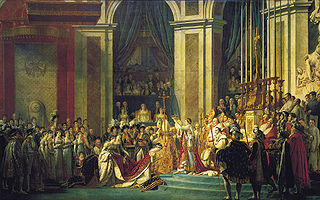